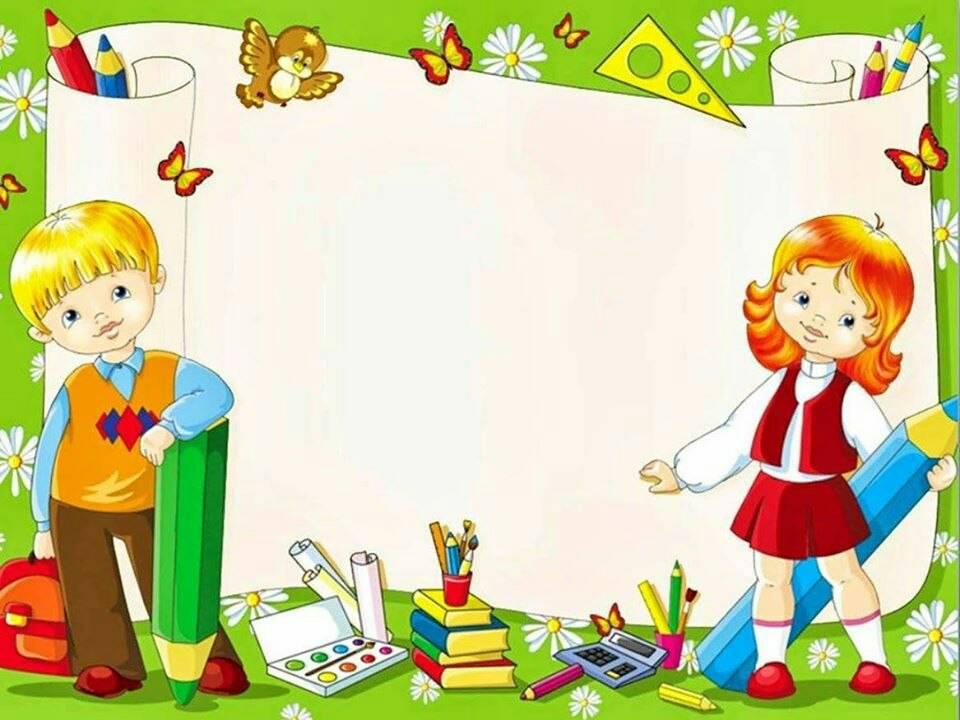 Образователно направление: МатематикаТема: Ориентиране в пространството II групаИзготвил:Й. Тенева – учител ДГ „Детелина“ – гр. Бургас
„Моите приказни пътечки“
Издателство „Булвест 2000“
Цел: Формиране на уменията за определяне на положението на предметите впространството
Задачи:
• Определя мястото на предмет: горе, долу, пред, зад, близо, далече.
• Ориентира се по основните посоки, като използва напред, назад, нагоре и надолу.
• Сравнява две предметни групи и ги назовава: повече, по-малко, поравно. Брои до пет.
Кое е по-близо до майката – храстът или дървото?
Кое е по-далече от бащата – дървото или чешмата?
Къде е момчето със синята шапка – пред или зад бащата?
Кой е зад момчето със синята шапка?
А какво има пред него?
Коя лястовица лети надолу?
А накъде лети другата лястовица?
Ще има ли за всеки човек яйце?
А курабийка? Кои са повече – хората или курабийките?
2
3
1
5
4
1
2
3
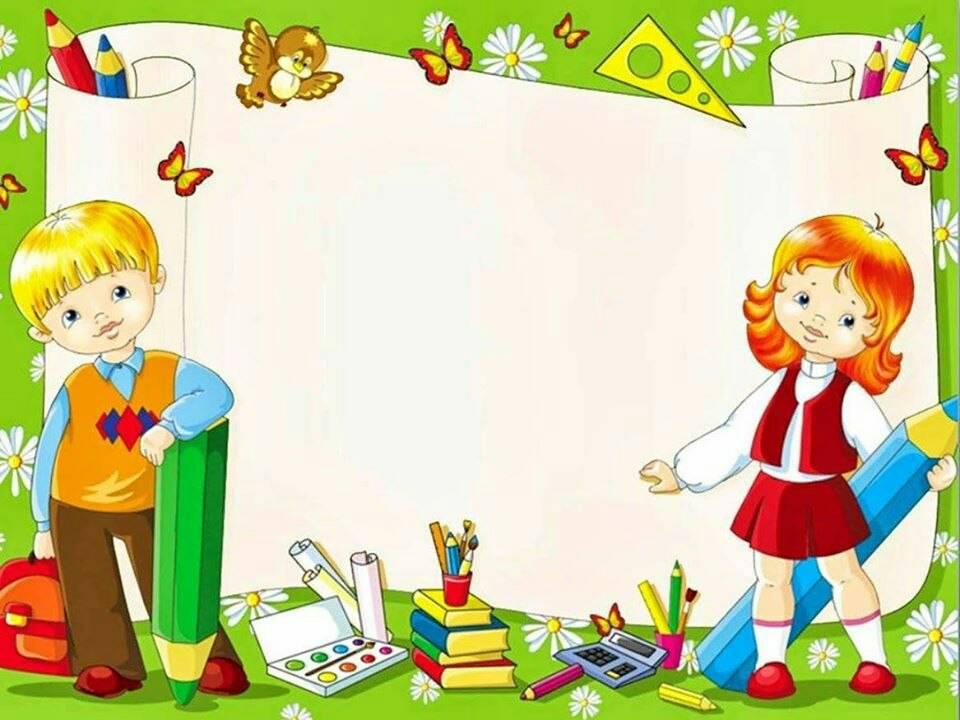 Справихте се отлично!
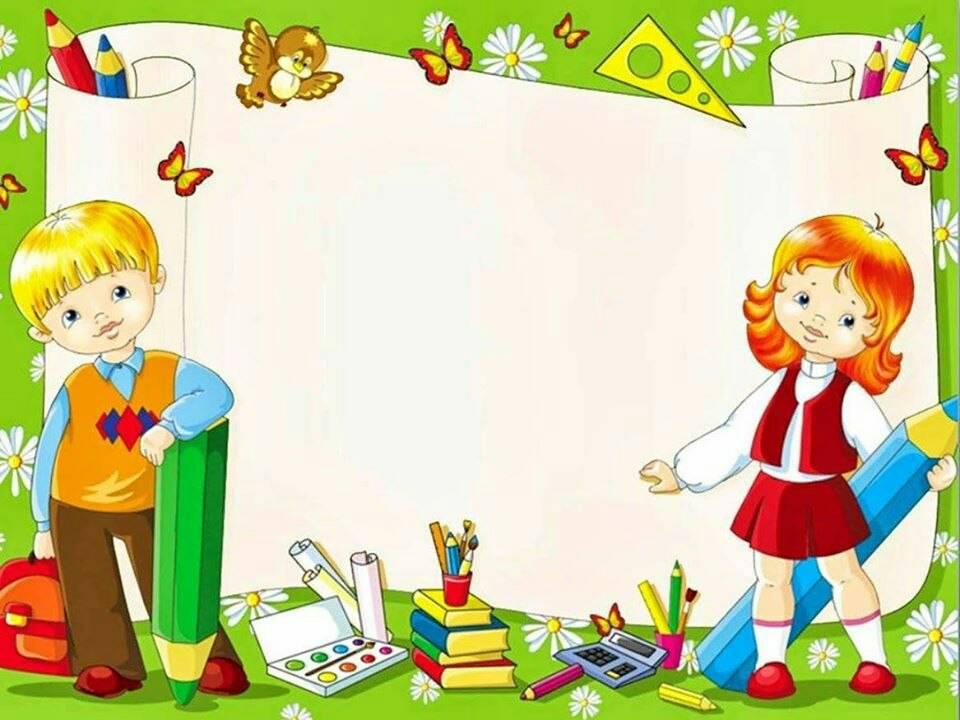 Използвани източници:
https://anubis-bulvest.kitaboo.com/reader/MobileReader/cloud-reader/kitaboo-reflowable.html#/main/https;%7C%7Canubis-bulvest.kitaboo.com%7CContentServer%7Cmvc%7Cs3view%7C90885%7Chtml5%7C90885?readerType=new&subdomain=anubis-bulvest&pageMode=double&page=59